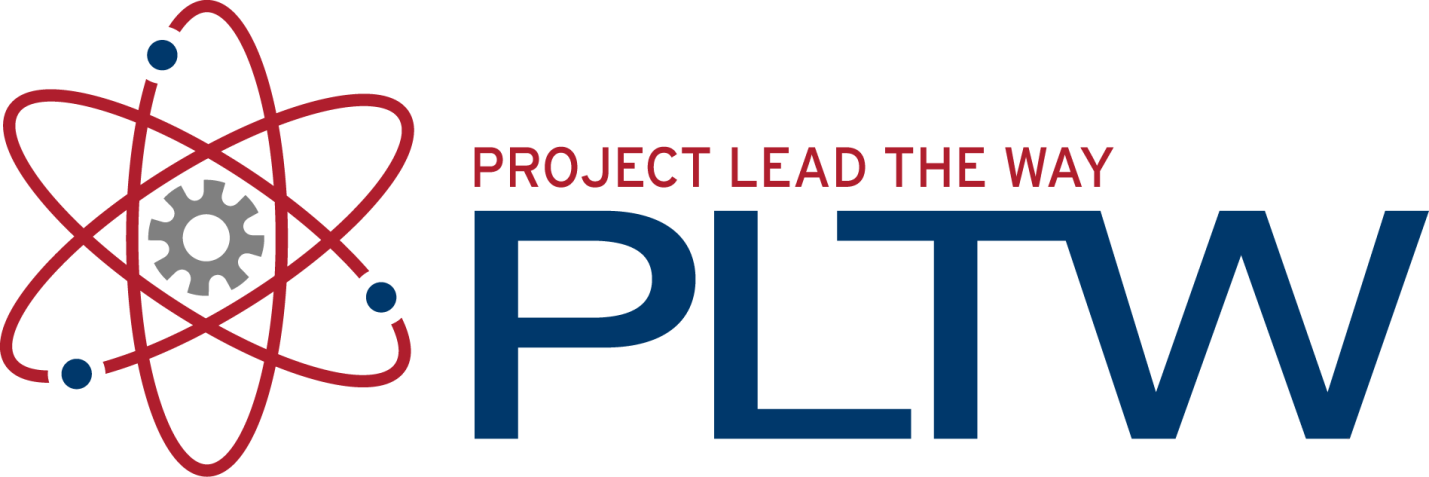 Asynchronous Counter
Digital Electronics
© 2014 Project Lead The Way, Inc.
Asynchronous Counters
This presentation will
Define asynchronous counters.
Define the terms states and modulus.
Provide multiple examples of asynchronous counters designed with D & J/K flip-flops.
Explain an asynchronous counter’s ripple effect.
Summarize the asynchronous counter design steps.
2
Asynchronous Counters
Only the first flip-flop is clocked by an external clock. All subsequent flip-flops are clocked by the output of the preceding flip-flop.
Asynchronous counters are slower than synchronous counters (discussed later) because of the delay in the transmission of the pulses from flip-flop to flip-flop.
Asynchronous counters are also called ripple counters because of the way the clock pulses, or ripples, its way through the flip-flops.
3
States / Modulus / Flip-Flops
The number of flip-flops determines the count limit or number of states:
			States = 2 (# of flip-flops)
The number of states used is called the MODULUS.
For example, a Modulus-12 counter (Mod-12) would count from 0 (0000) to 11 (1011) and would require four flip-flops (24 = 16 states; 12 are used)
4
Asynchronous Counter1Bit: D Flip-Flop - Positive Edge Trigger
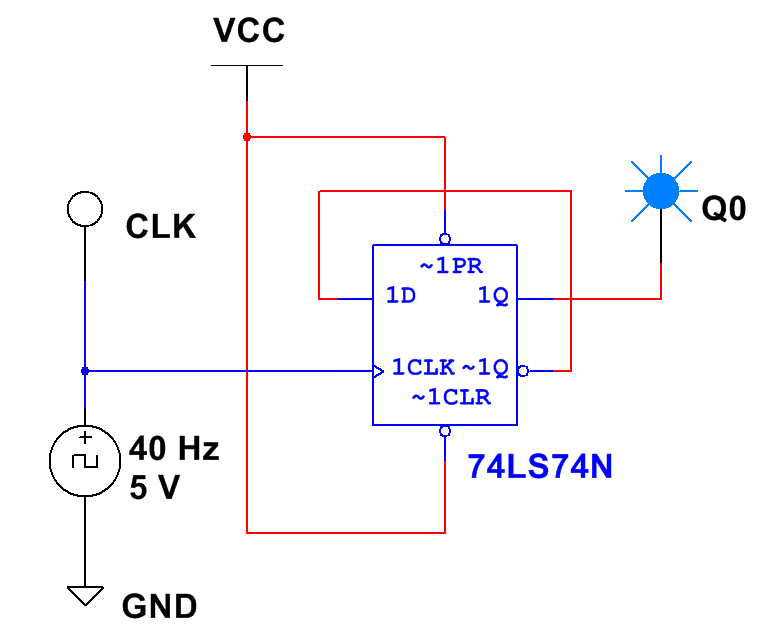 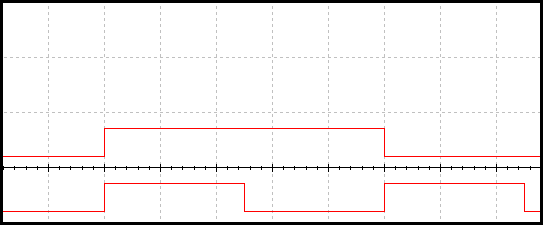 0
1
0
Q0
Repeats →
CLK
5
Asynchronous Counter2 Bit Up Counter: D Flip-Flops - Positive Edge Trigger
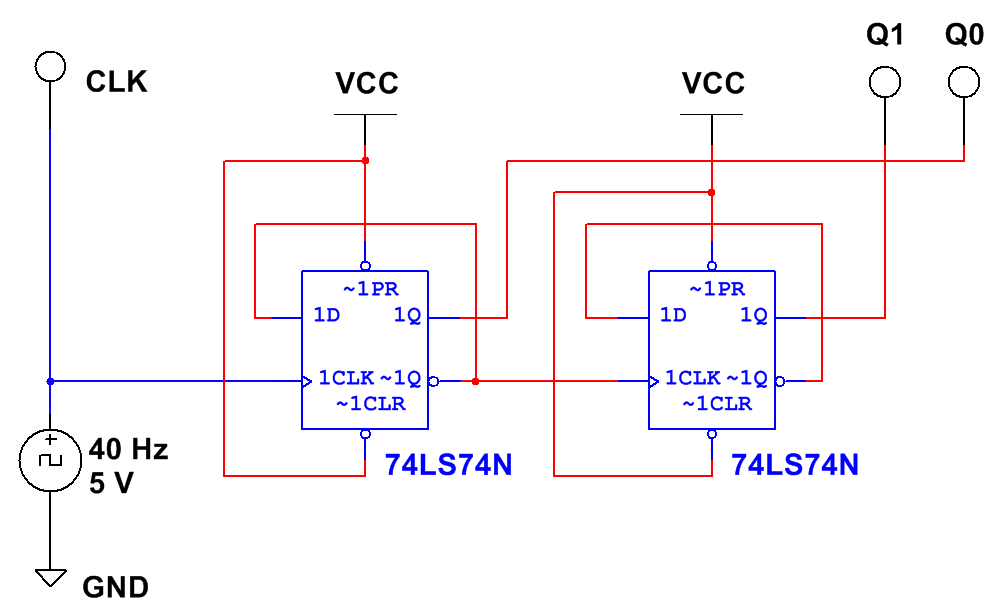 Since we want Q1 to toggle on the falling edge of Q0, we must clock the second flip-flop from the       of the first.
“0”
“1”
“2”
“3”
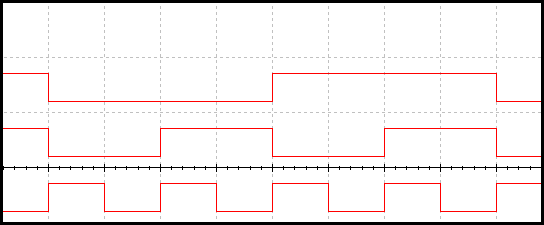 0
0
1
1
Q1
Repeats →
0
1
0
1
Q0
CLK
6
Asynchronous Counter3 Bit Up Counter: D Flip-Flops - Positive Edge Trigger
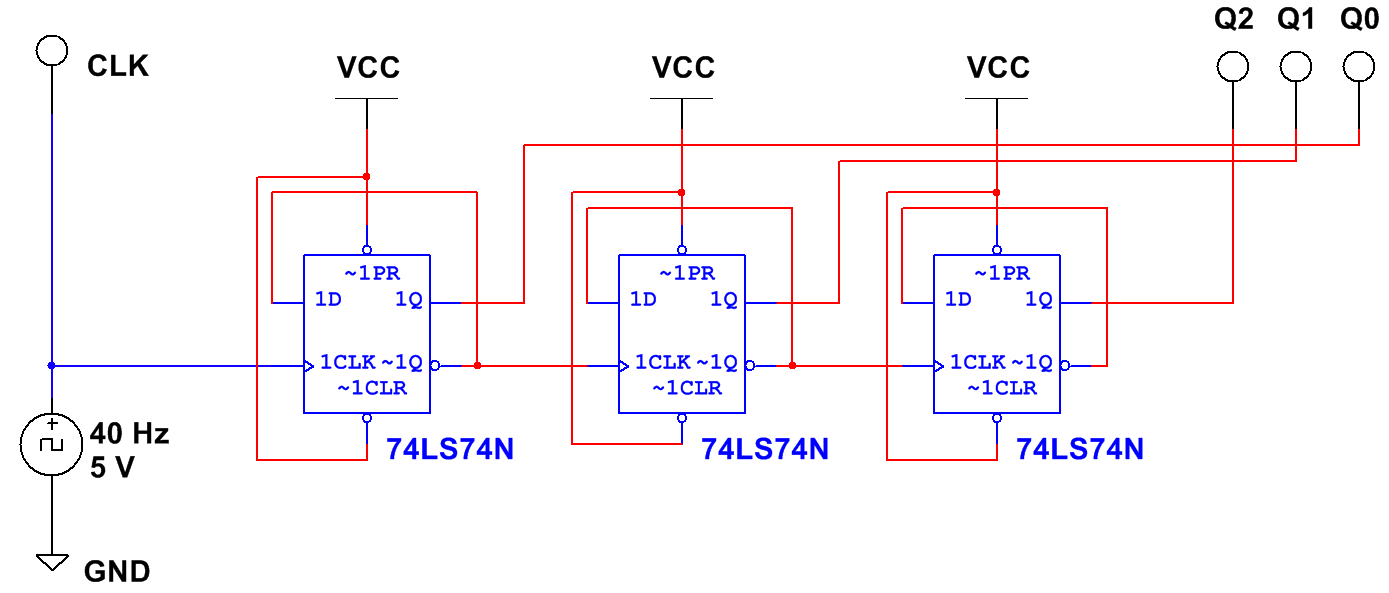 The CLKs are connected to the      of the  previous flip-flop.
“0”
“1”
“2”
“3”
“4”
“5”
“6”
“7”
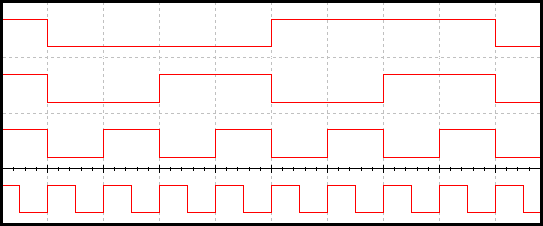 0
0
0
0
1
1
1
1
Q2
0
0
1
1
0
0
1
1
Q1
Repeats →
0
1
0
1
0
1
0
1
Q0
CLK
7
The Ripple Effect
As the clock input “ripples” from the first flip-flop to the last, the propagation delays from the flip-flops accumulate. This causes the Q outputs to change at different times, resulting in the counter briefly producing incorrect counts. For example, as a 3 bit ripple counter counts from 7 to 0, it will briefly output the count 6 and 4.
7

1
1
1
6

1
1
0
4

1
0
0
0

0
0
0
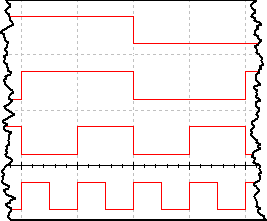 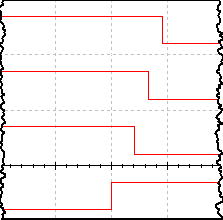 Q2
Q1
0
1
Q0
0
1
CLK
0
1
8
1 mSec
100 nSec
Asynchronous Counter 3 Bit Down Counter: D Flip-Flops - Positive Edge Trigger
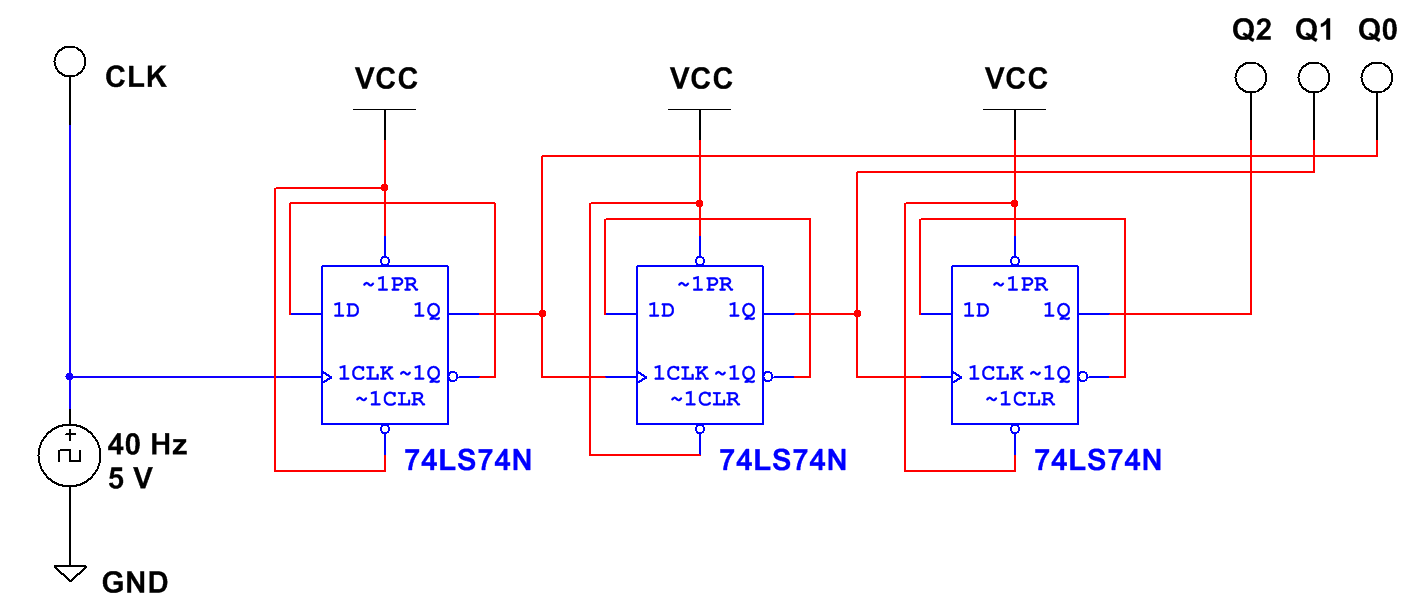 Note: The CLKs are connected to the Q of the  previous flip-flop.
“7”
“6”
“5”
“4”
“3”
“2”
“1”
“0”
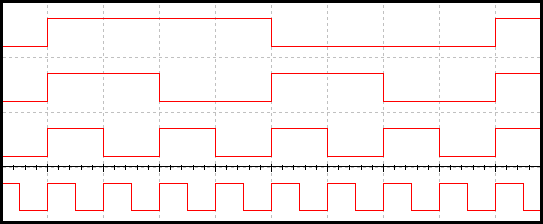 1
1
1
1
0
0
0
0
Q2
1
1
0
0
1
1
0
0
Q1
Repeats →
1
0
1
0
1
0
1
0
Q0
CLK
9
Asynchronous Counter Summary
Up Counters
Connect  the CLK input to the Q output with the opposite polarity.



 
Down Counters
Connect  the CLK input to the Q output with the same polarity.
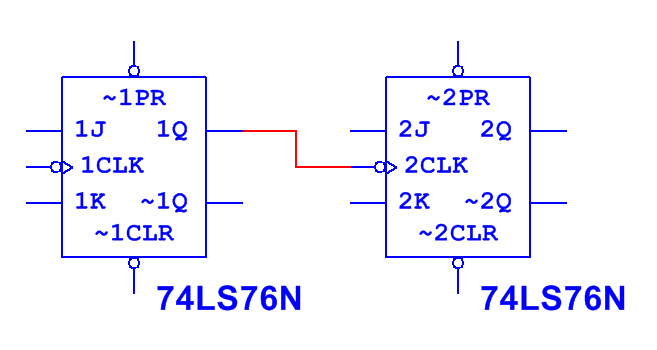 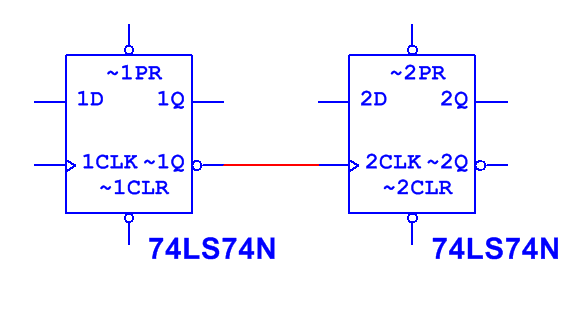 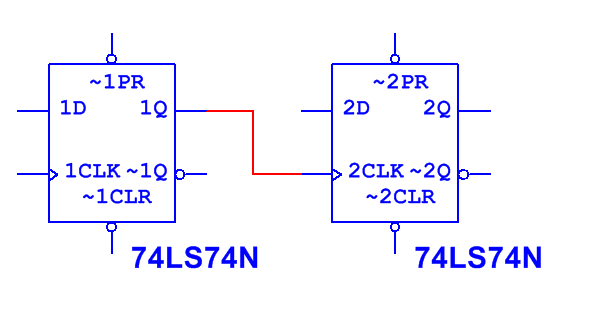 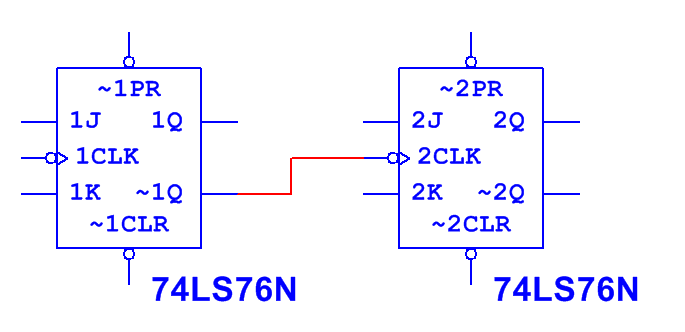 10
Asynchronous Counter 3 Bit Up Counter: JK Flip-Flops – Negative Edge Trigger
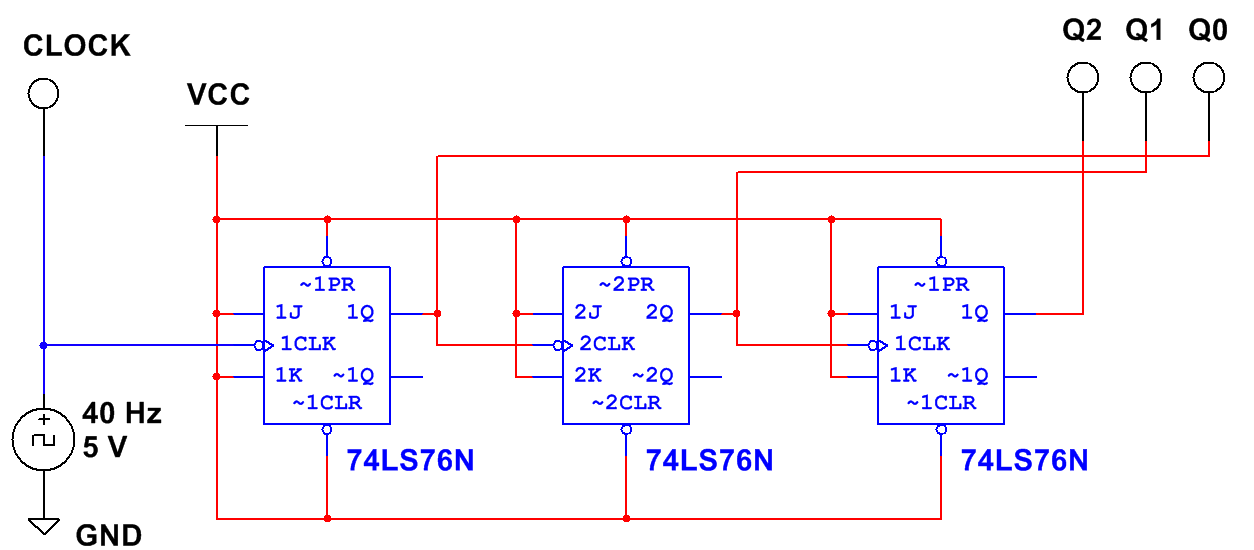 The active low CLKs are connected to the Q of the  previous flip-flop.
“0”
“1”
“2”
“3”
“4”
“5”
“6”
“7”
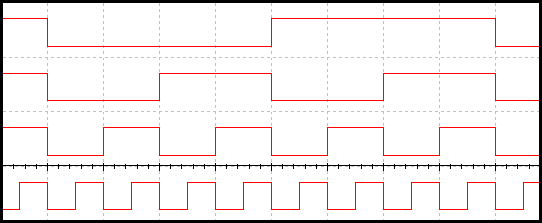 0
0
0
0
1
1
1
1
Q2
0
0
1
1
0
0
1
1
Q1
Repeats →
0
1
0
1
0
1
0
1
Q0
CLK
11
Asynchronous Counter 3 Bit Down Counter: JK Flip-Flops - Negative Edge Trigger
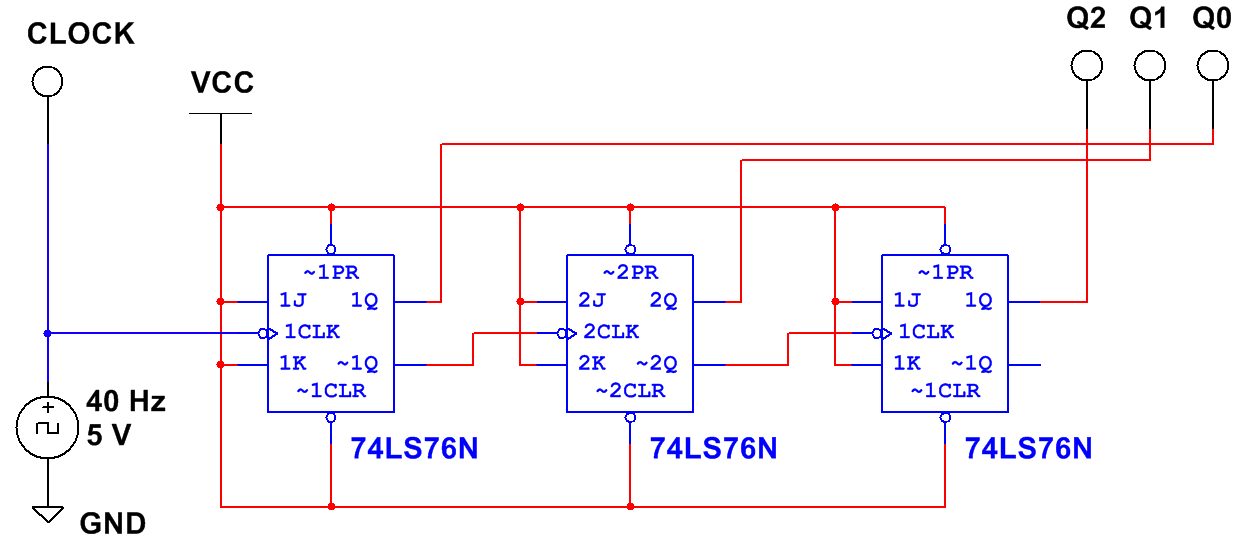 The active low CLKs are connected to the     
     of the previous flip-flop.
“7”
“6”
“5”
“4”
“3”
“2”
“1”
“0”
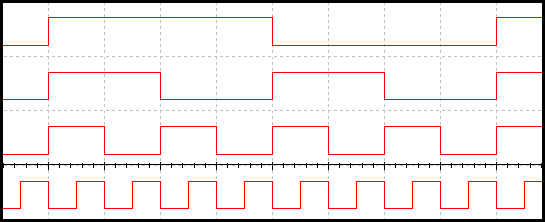 1
1
1
1
0
0
0
0
Q2
1
1
0
0
1
1
0
0
Q1
Repeats →
1
0
1
0
1
0
1
0
Q0
CLK
12
Modulus Asynchronous Counter 3 Bit Mod-6 (0-5) Up Counter: D Flip-Flops
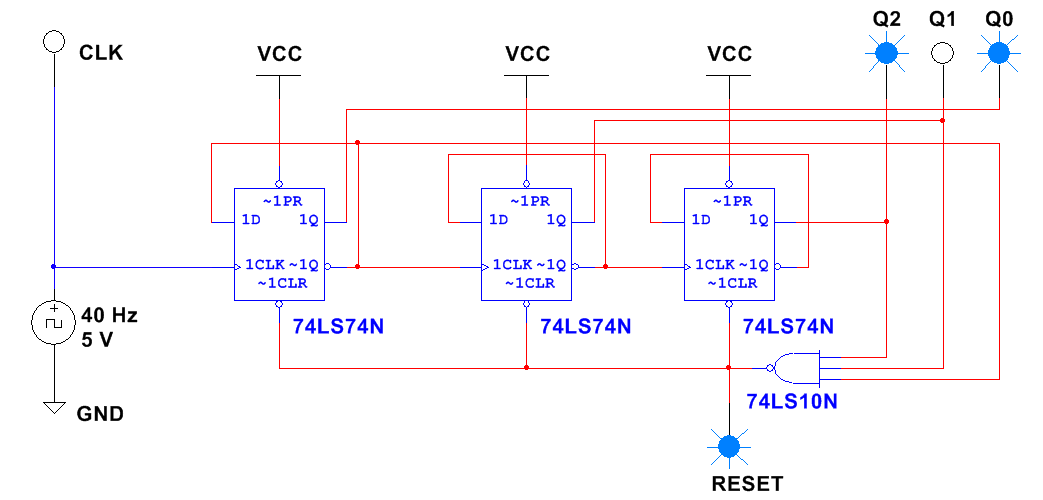 The upper limit of the count is 5; therefore, the reset circuit must detect a 6 (count +1).
“0”
“1”
“2”
“3”
“4”
“5”
“0”
“1”
0
0
0
0
1
1
0
0
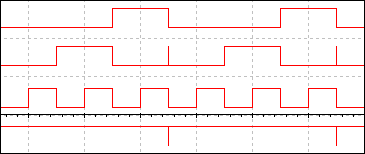 Q2
0
0
1
1
0
0
0
0
Q1
Repeats →
0
1
0
1
0
1
0
1
Q0
13
RESET
[Speaker Notes: The reset (clear) is low activation (a LOW triggers the CLEAR). If you watch carefully, you should see the number 110 display for just a fraction of a second before the NAND resets the count. You can also see the NAND gate flash low for a fraction of a second.

You may wish to lower the frequency even further to see this (5 Hz)]
Asynchronous Counter Design Steps
Select Counter Type
Up or Down
Modulus
Select Flip-Flop Type
D (74LS74)
J/K (74LS76)
Determine Number of Flip-Flops
2 # Flip-Flops  Modulus
Design Count Limit Logic
Input to reset logic circuit is count limit plus one for up counters (minus one for down counters)
14